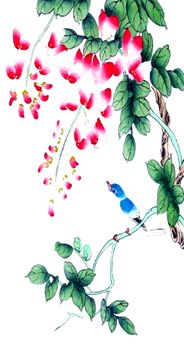 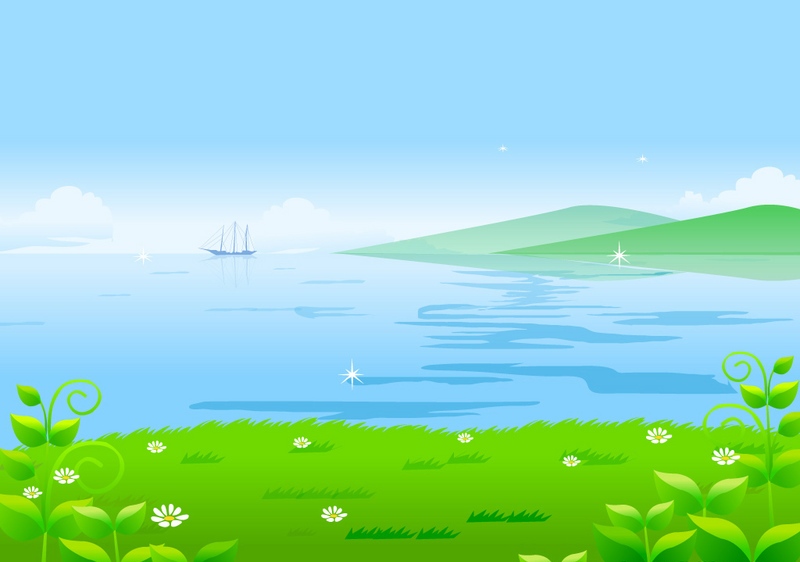 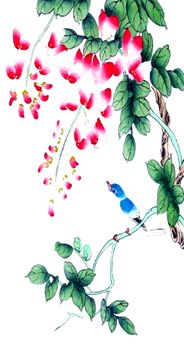 MÔN: TIN HỌC
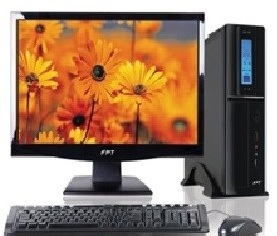 BÀI 23
TRANG TRÌNH CHIẾU CỦA EM
Mục tiêu
Tạo được tệp trình chiếu , gõ được dòng văn bản
Thưc hiện trình chiếu và lưu tệp trình chiếu
KHÁM PHÁ
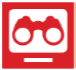 1
Tạo trang trình chiếu
Em hãy kích hoạt phần mềm PowerPoint và chọn trang trình chiếu Blank Presentation.
Thực hiện theo hướng dẫn sau: 
[1] Nháy chuột vào Click to add title, nhập dòng chữ CON VOI; 
[2] Nháy chuột vào Click to add subtitle,
 nhập các dòng sau: 
Nang khoang 6000 kg 
Cao khoang 3 m 
Song den 70 nam 
An thuc vat
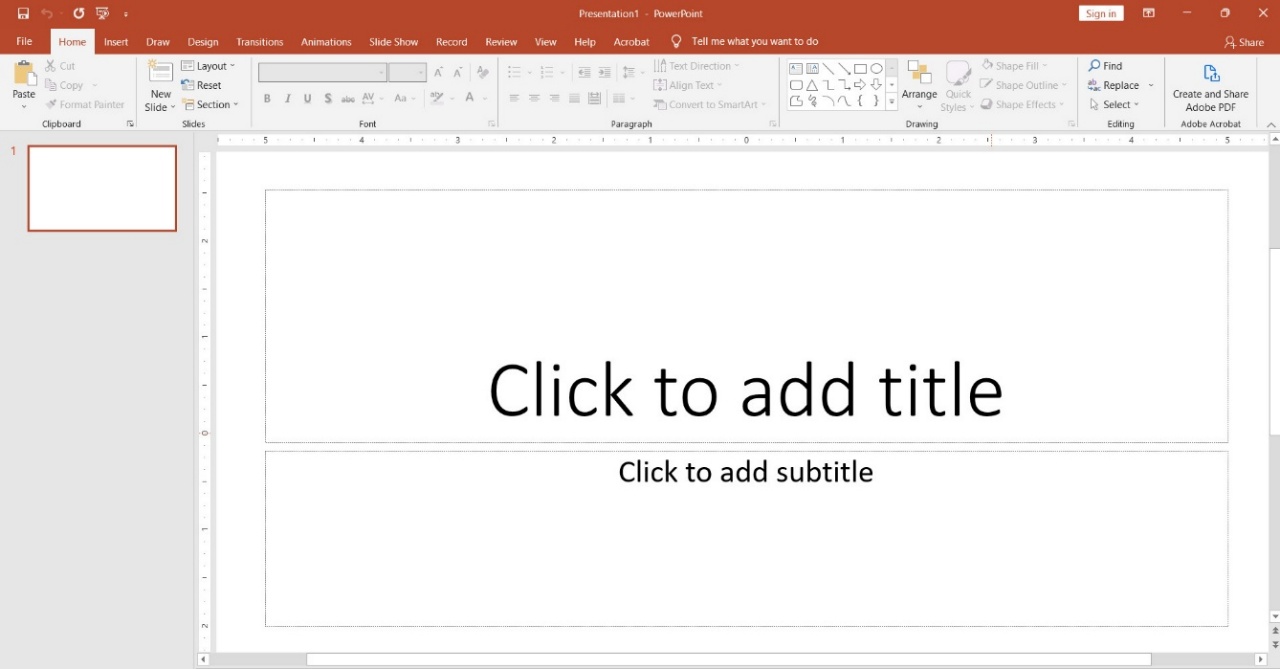 KHÁM PHÁ
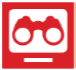 2
Thực hiện trình chiếu
Em gõ phím F5 để thực hiện trình chiếu.
Để quay lại màn hình soạn thảo, gõ phím Esc.
KHÁM PHÁ
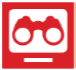 3
Lưu tệp trình chiếu
Em hãy lưu bài trình chiếu với tên CONVOI vào thư mục Tin hoc ở ổ đĩa D:
Để lưu tệp CON VOI vào thư mục Tin hoc ở ổ đĩa D:, ta thực hiện các  bước sau:
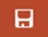 Nháy chuột vào biểu tượng 
     Nháy chuột vào biểu tượng 
 Chọn ổ đĩa D:; nháy chuột vào thư mục Tin hoc; nháy chuột vào nút lệnh Open;
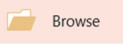 Trong ô File name nhập tên tệp, ví dụ nhập CON VOI; 
      Nháy chuột vào nút lệnh Save.
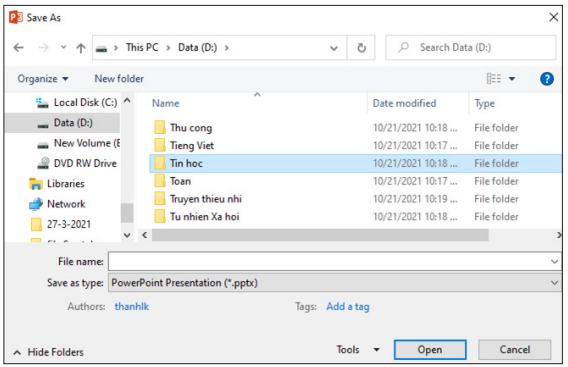 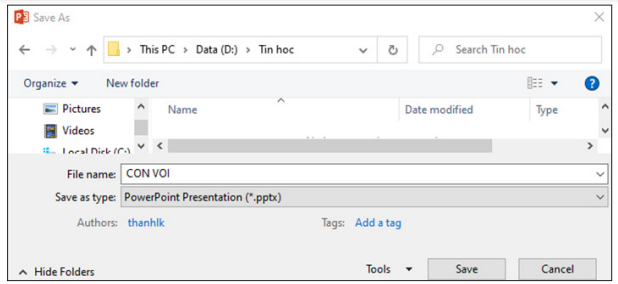 LUYỆN TẬP
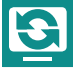 Nhóm đôi
Em hãy thực hiện các công việc sau: 
• Kích hoạt phần mềm trình chiếu PowerPoint và tạo trang trình chiếu theo gợi ý hình 23.3; 





• Thực hiện trình chiếu; 
• Lưu tệp trình chiếu với tên là chucnammoi vào thư mục Tin hoc ở ổ đĩa D:
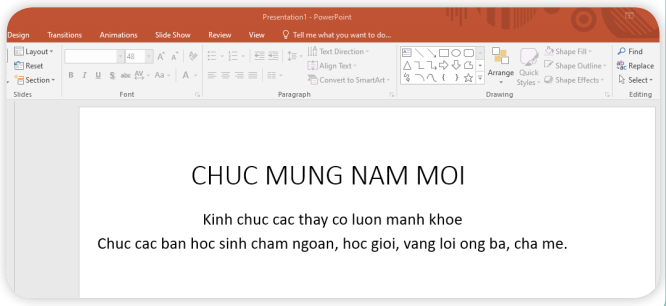 VẬN DỤNG
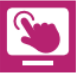 Nhóm đôi
Em hãy thực hiện: 
•  Tạo trang trình chiếu giới thiệu bản thân em gồm: họ và tên, tuổi, sở thích; 
•  Thực hiện trình chiếu; 
•  Lưu tệp với tên của em; 
•  Thoát khỏi phần mềm trình chiếu.
GHI NHỚ
Mỗi khi cần trình chiếu bằng phần mềm trình chiếu PowerPoint, em tạo tệp trình chiếu; nhập văn bản; thực hiện trình chiếu và lưu tệp.
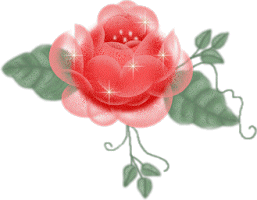 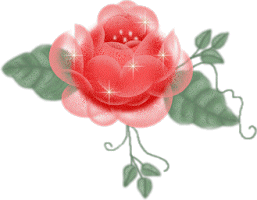 Bài tập trắc nghiệm
Câu 1: Em hãy chọn nút lệnh để tạo trang trình chiếu mới?


A. 	          B.		       C. 		   D.
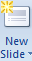 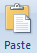 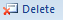 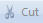 Câu 2: Để xóa 1 trang trình chiếu cần chọn, sau khi nháy chuột phải vào trang trình chiếu rồi chọn?


A. 	         B.		     C. 		   D.
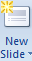 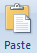 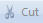 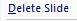 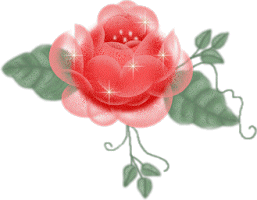 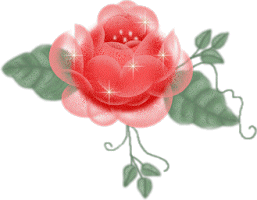 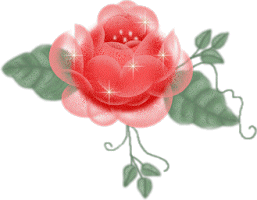 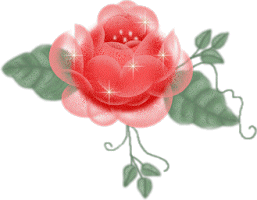 Câu 3: Để lưu bài trình chiếu em chọn nút lệnh?


A. 	            B.		     C. 		   D.
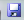 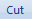 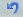 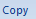 Câu 4: Trang trình chiếu có mấy phần soạn văn bản?

A. 1	            B. 2 		     C. 	3	   D. 4
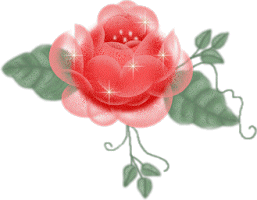 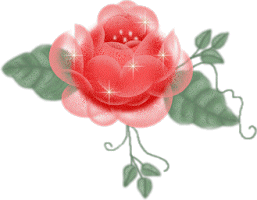 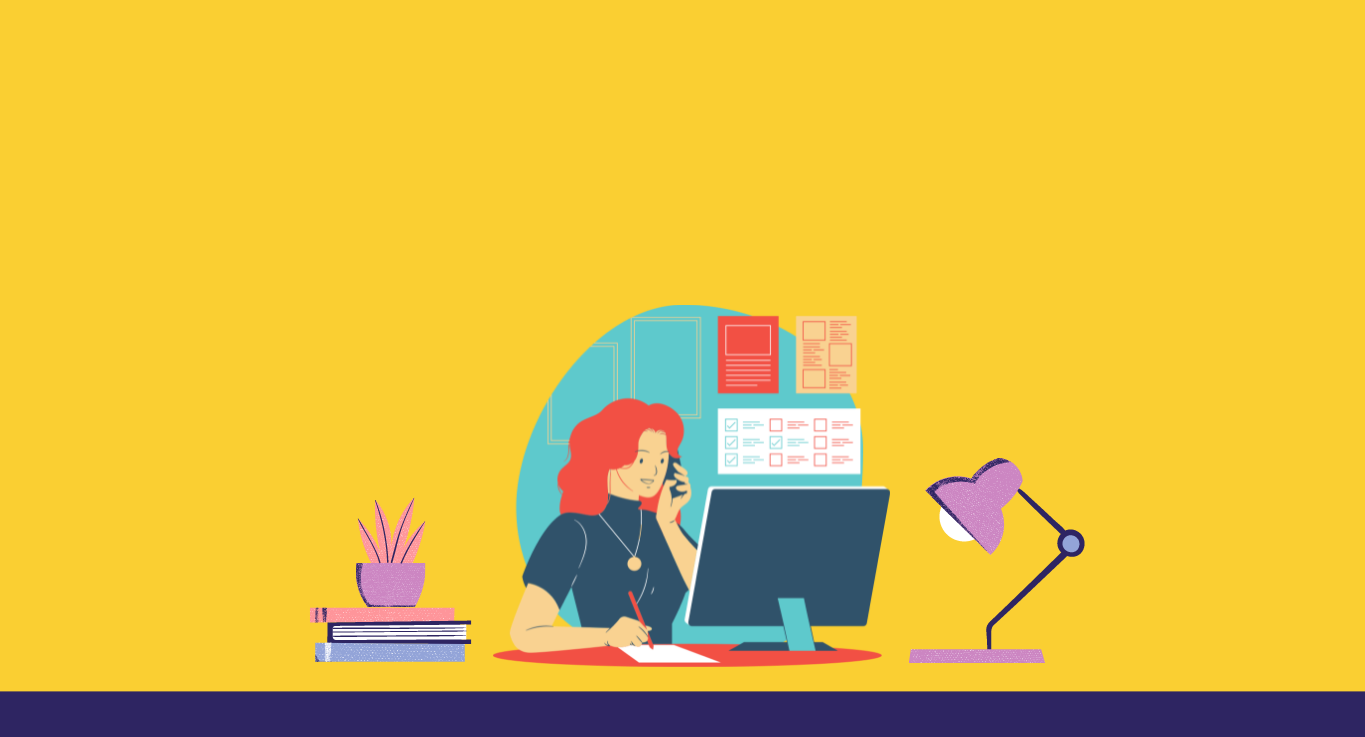 XIN CHÀO CÁC EM